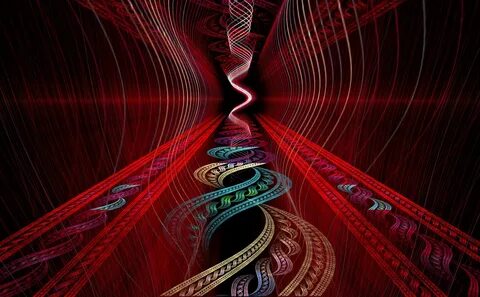 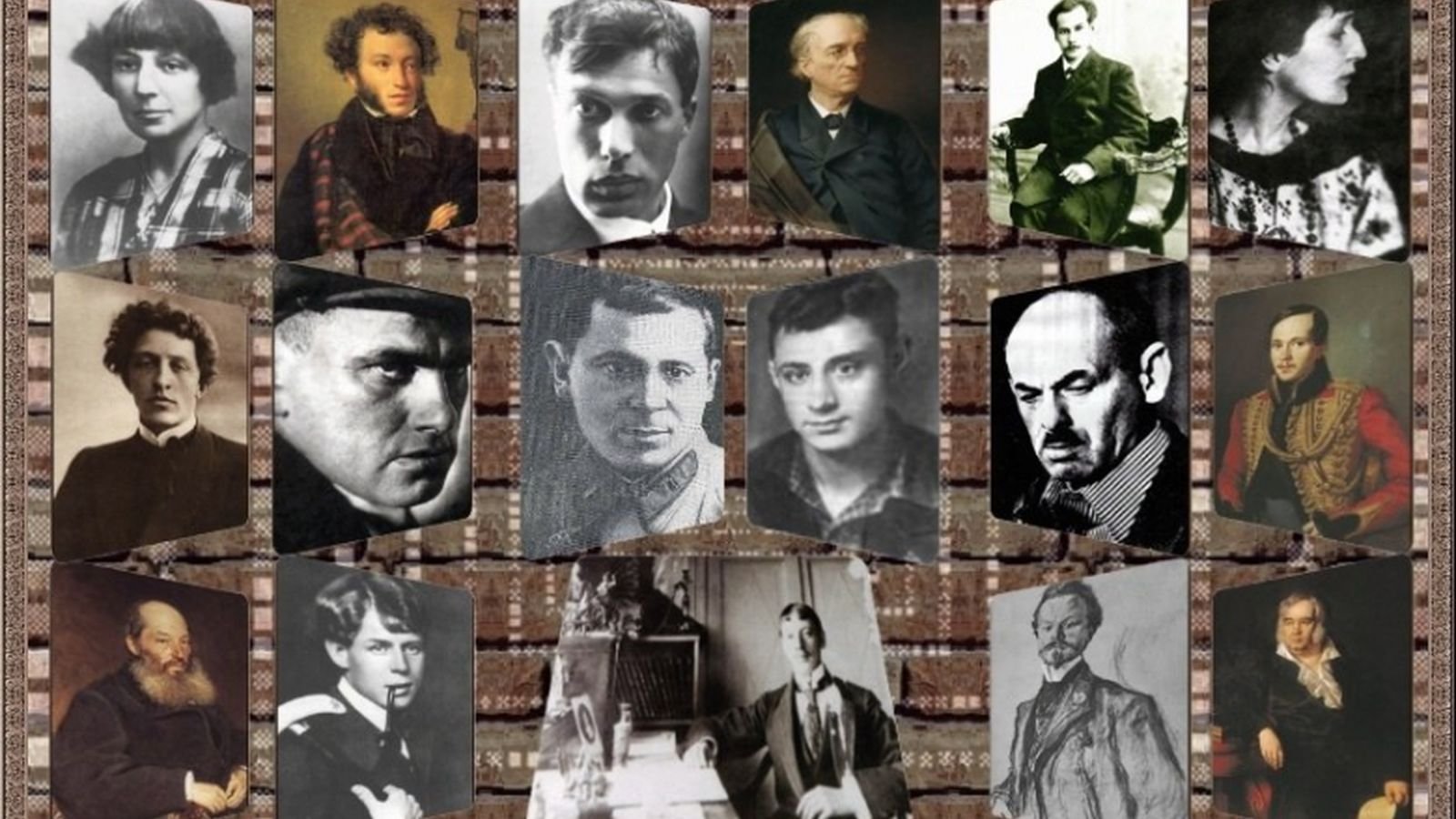 Вперед в… прошлое.
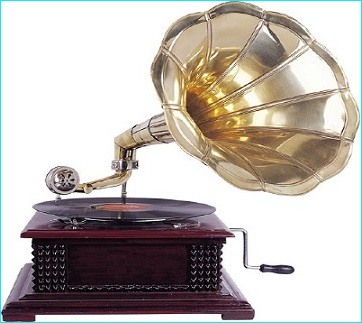 Аудиозапись как средство мотивации к изучению литературы. Осмысление связи культурных эпох
ГРУППА «25/17»
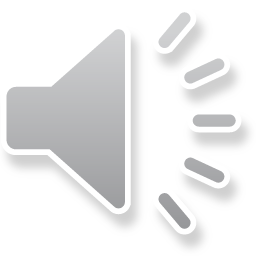 Белый шум на мониторе пыльного окна
 расскажет нам, что за стеною в коридоре зацвела война, 
а ты не вооружена. 
Не выходи, 
не совершай ошибку, 
за дверью ад, жаркий и липкий.
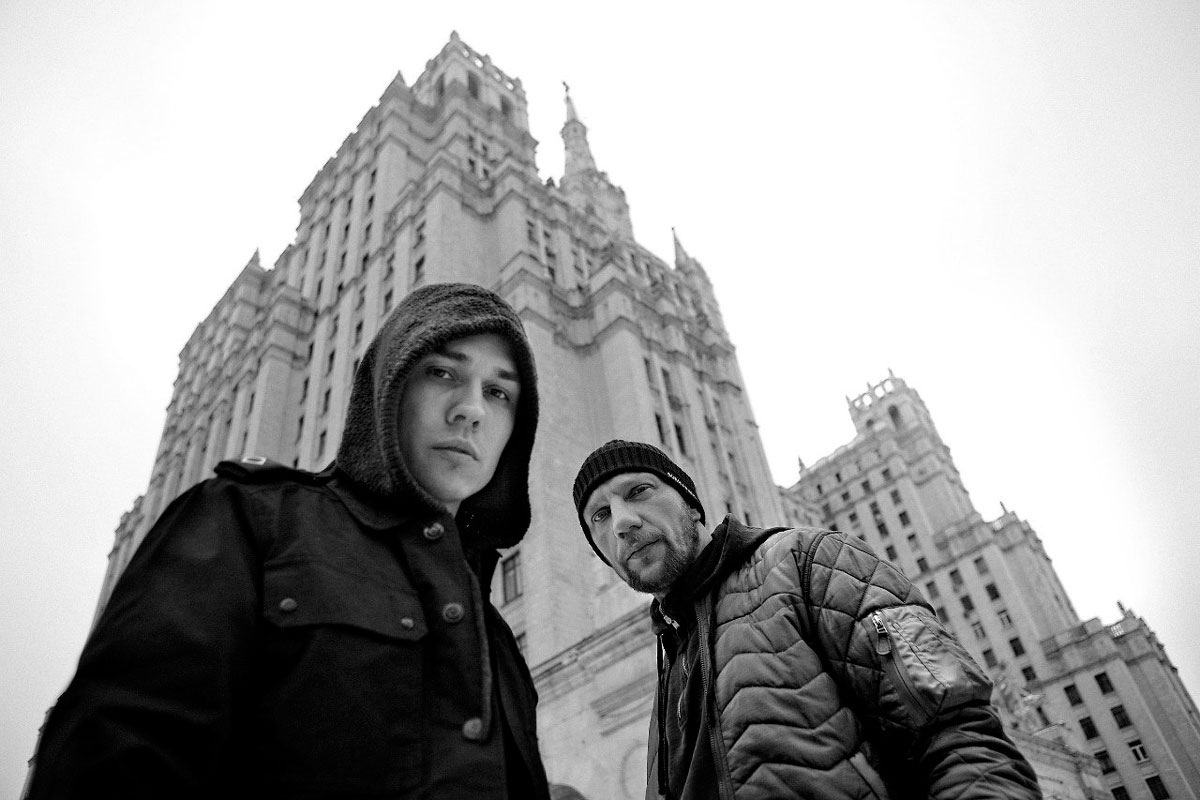 Иосиф Бродский
 "Не выходи из комнаты, не совершай ошибку»
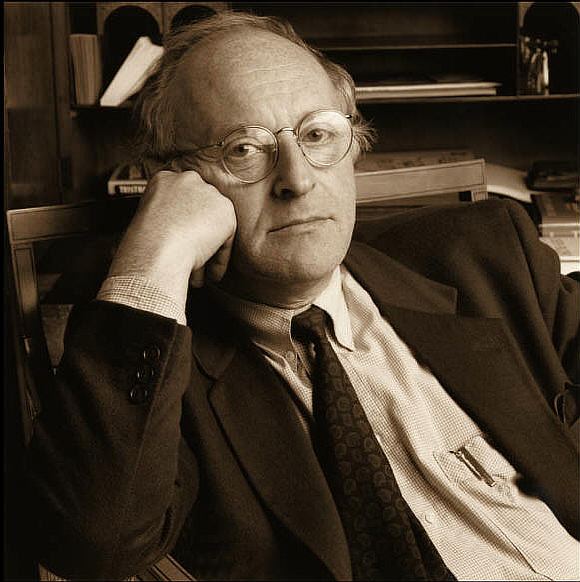 Не выходи из комнаты, не совершай ошибку.
Зачем тебе Солнце, если ты куришь Шипку?
За дверью бессмысленно все, особенно — возглас счастья.
Только в уборную — и сразу же возвращайся.
1970г.
2024г.
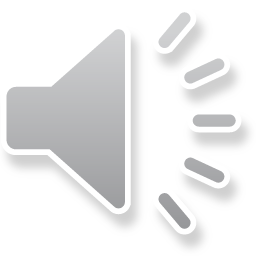 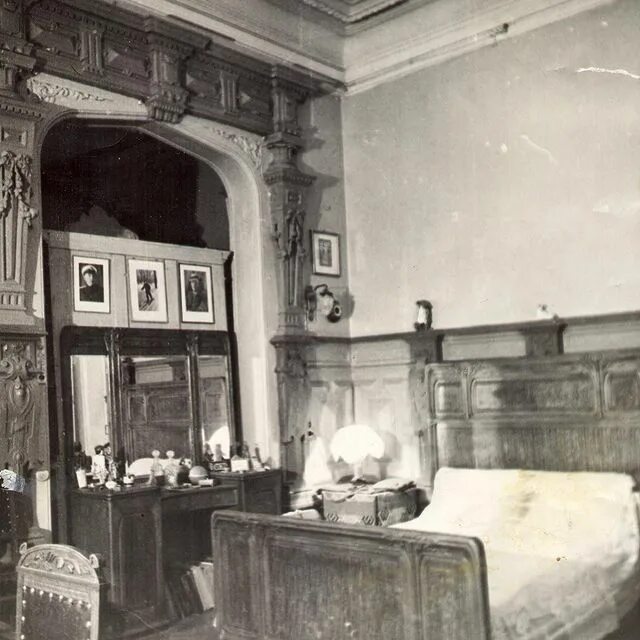 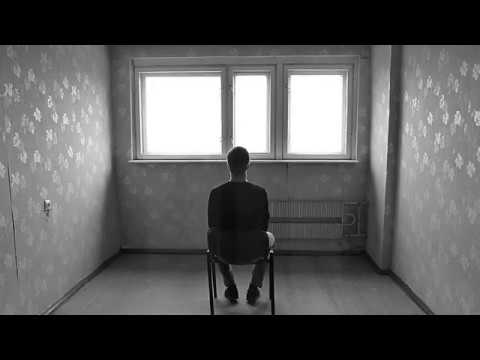 Монолог Хлопуши из поэмы Есенина «Пугачев».
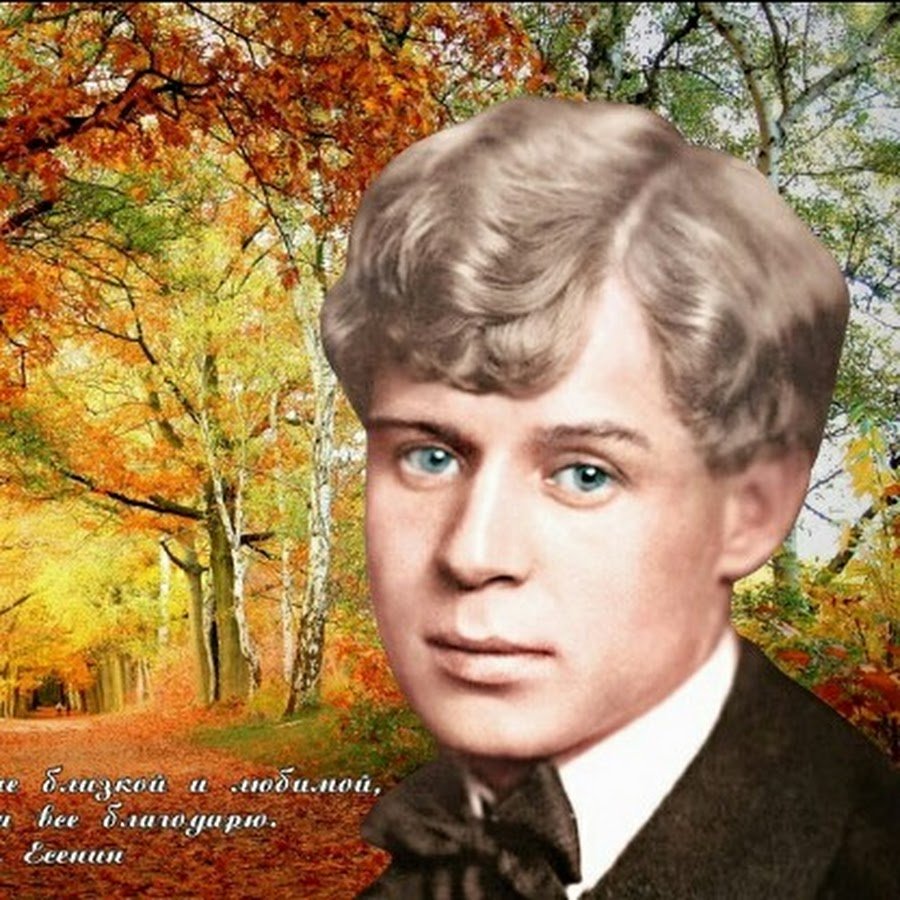 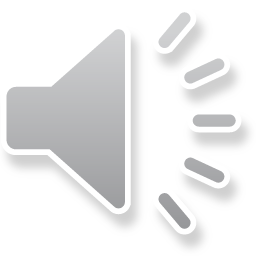 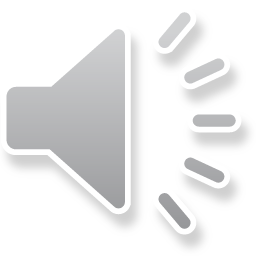 Сергей Есенин
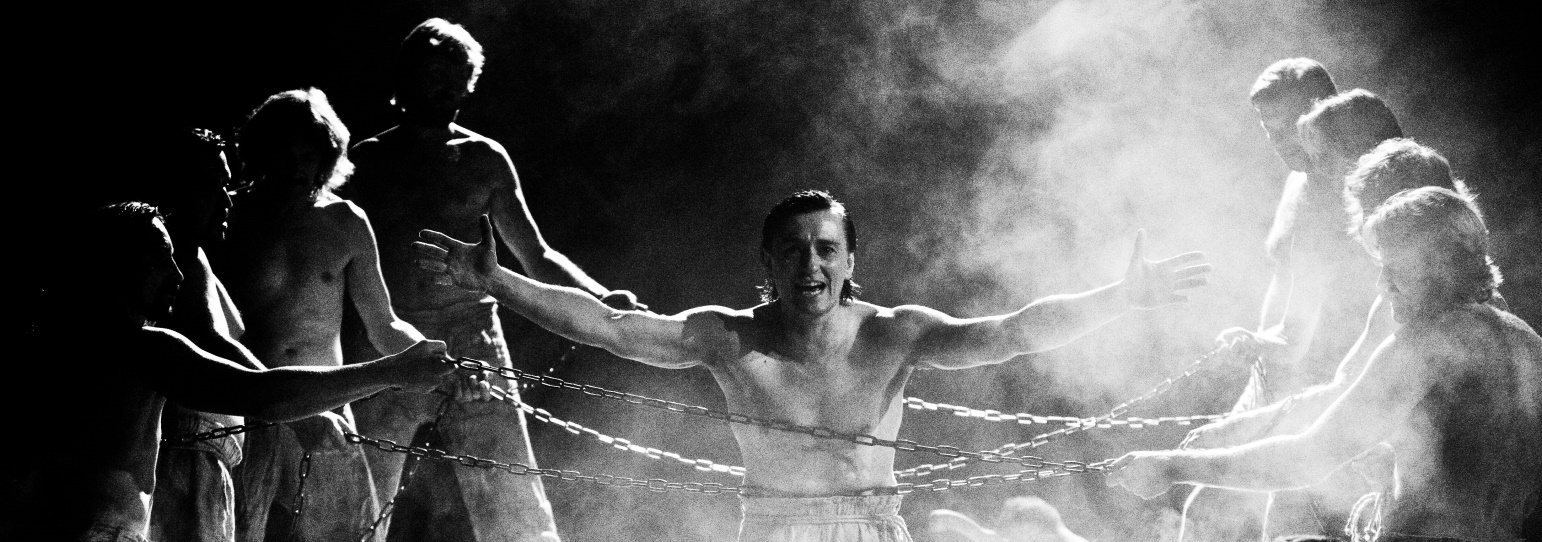 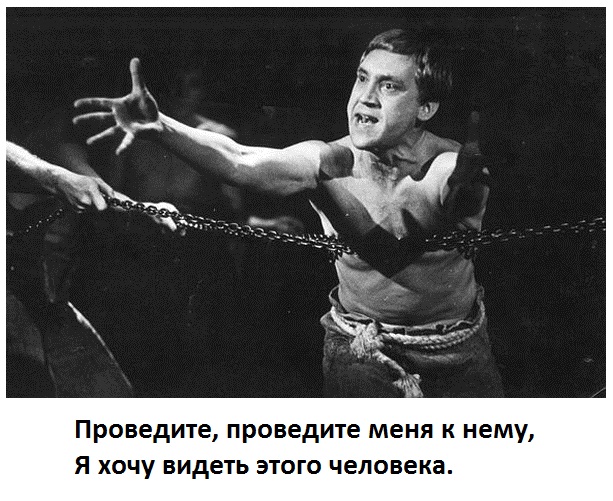 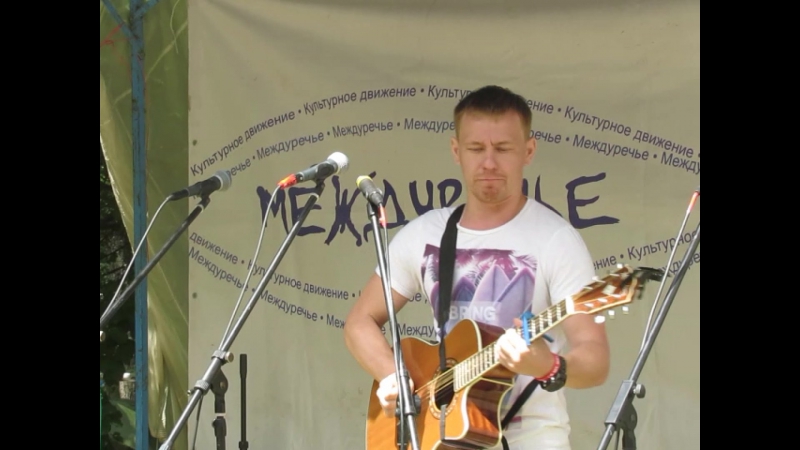 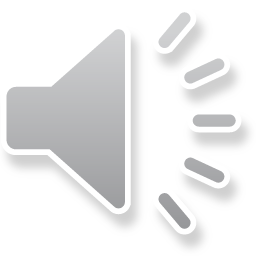 2 3 5 7 9
2 3 5 7 9
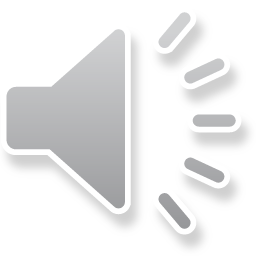 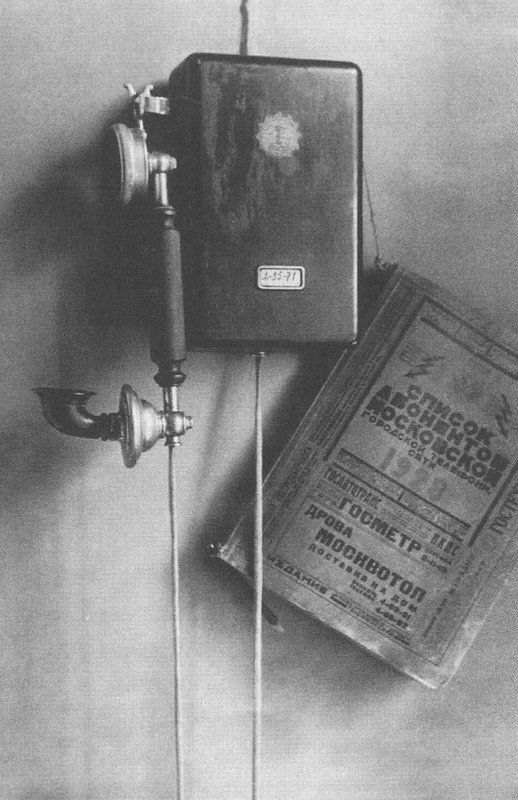 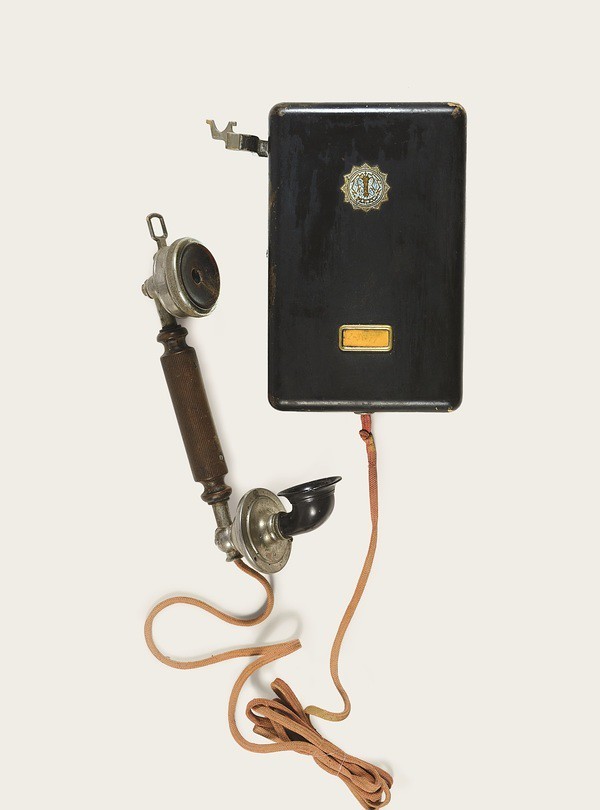 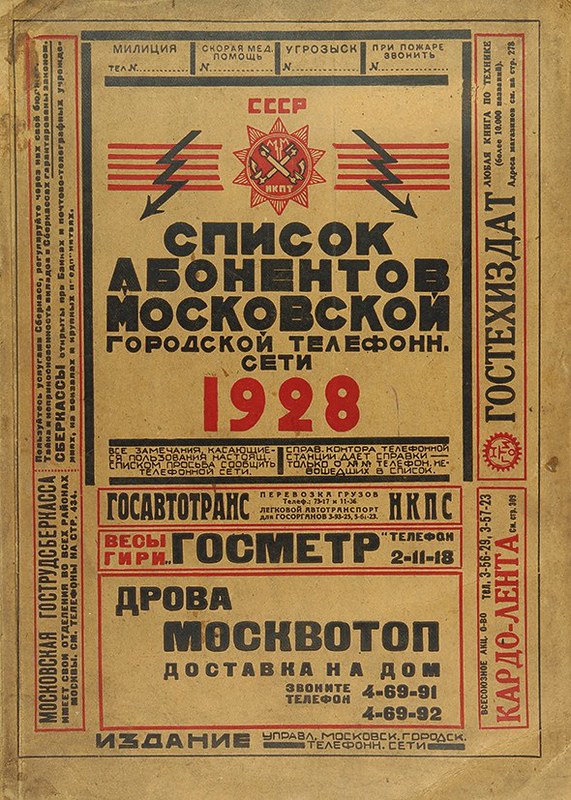 Владимир Маяковский «Необыкновенное приключение бывшее с Владимиром Маяковским летом на даче».
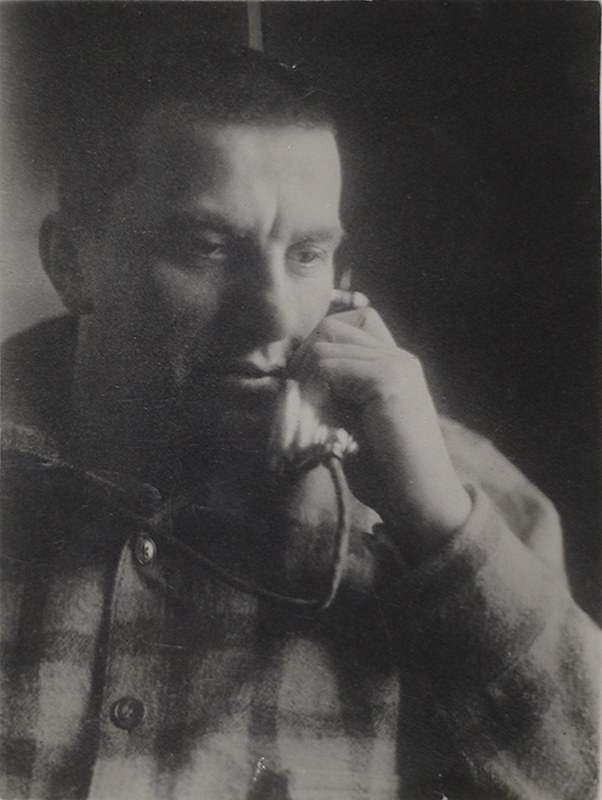 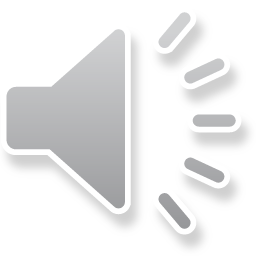 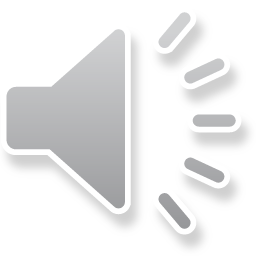 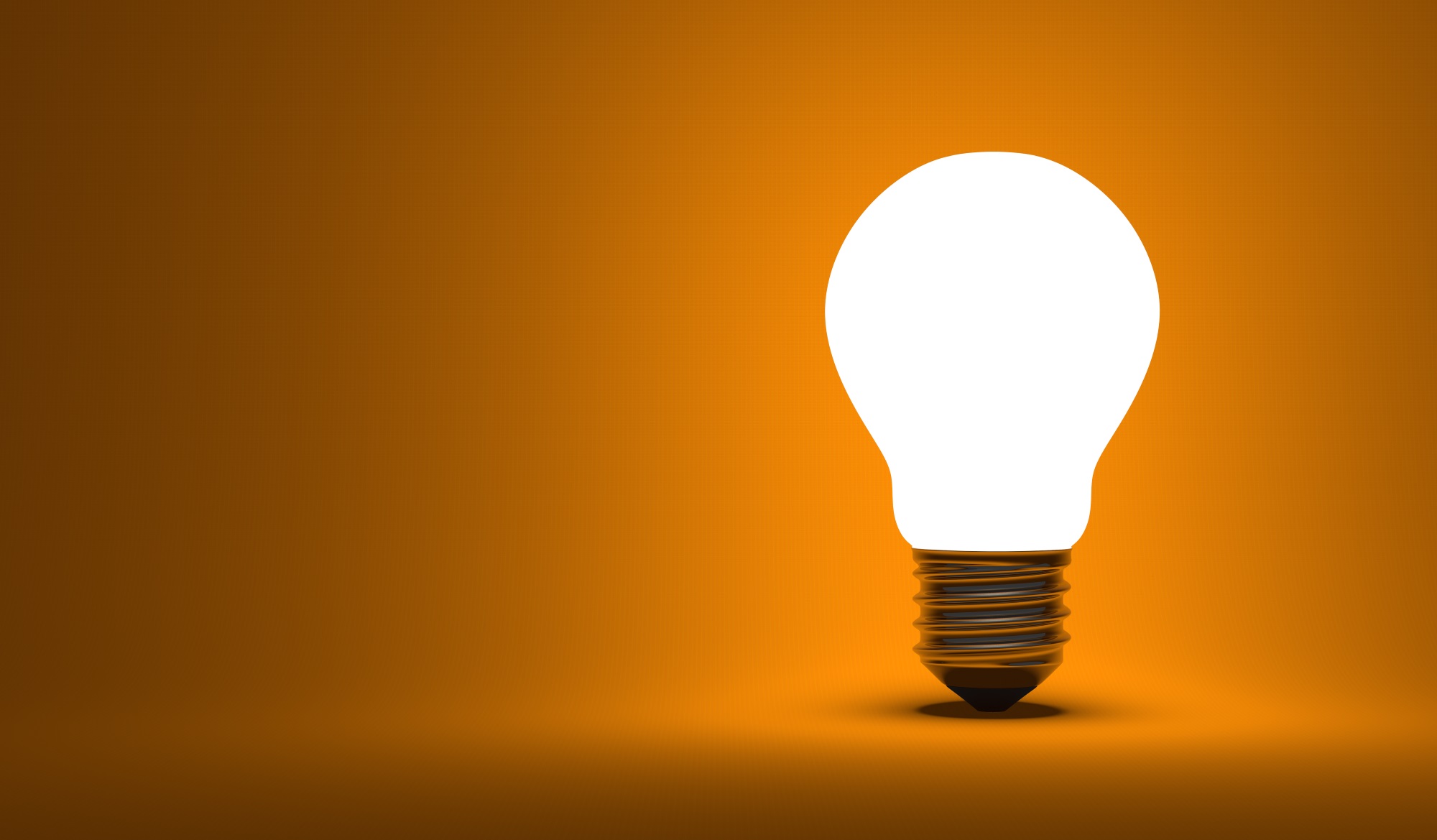 Светить всегда,
светить везде,
до дней последних донца,
светить -
и никаких гвоздей!
Вот лозунг мой -
и солнца!
Ссылки на сайты
http://www.krugozor-kolobok.ru/
http://staroeradio.ru/audio/21279
http://www.avtorskimgolosom.ru/opus.php?author=mayakovsky&opus=neobychainoe_prikluchenie&part=classics&type=poems
https://teatr.audio/brodskiy-iosif-ne-vyhodi-iz-komnaty
https://www.russian-records.com/